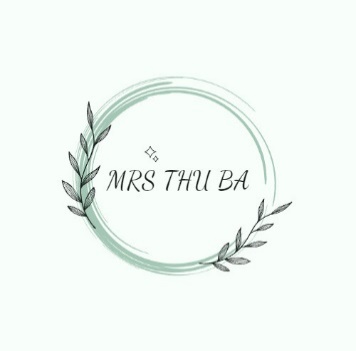 ENGLISH 9
Hello everyone !!!
Mrs Thu Ba
WARM-UP
Some differences between the two pictures
1
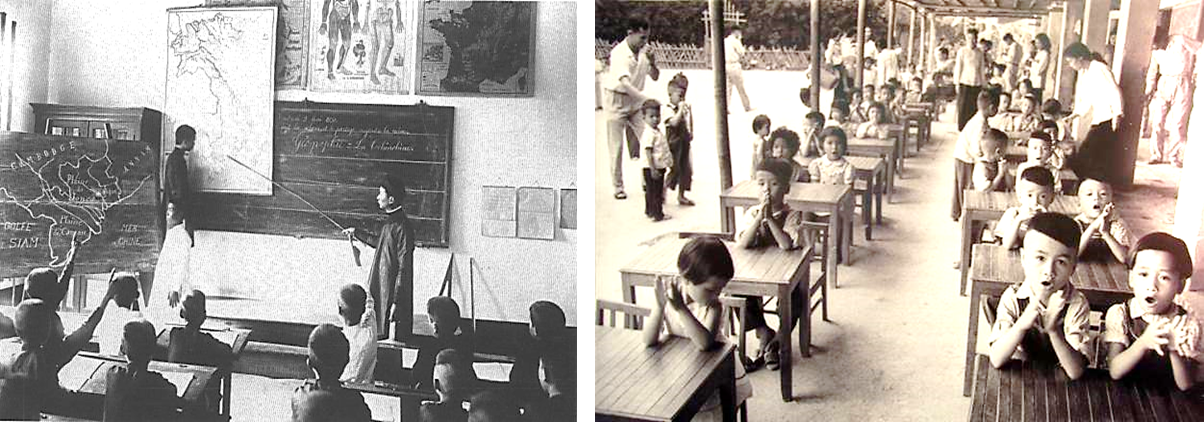 - Walk to school 
- depends on the teacher and textbook.
- small classroom
- no modern equipment
- do not wear uniform,….
2
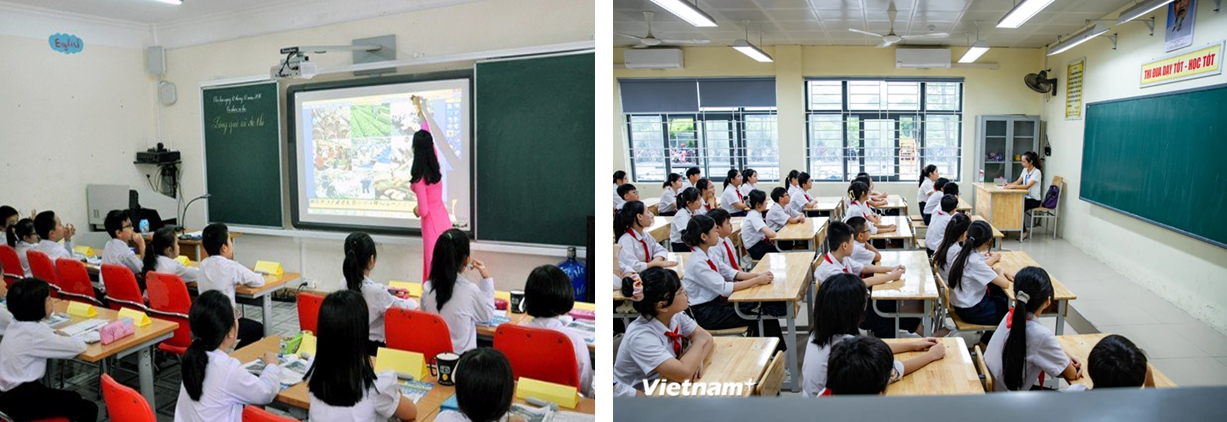 - modern learning facilities 
( Smart TV connects Internet)
- big and modern classroom, laboratories, Computer labs, 
- wear uniform , full school things
WARM-UP
Question:
- Name some learning facilities you know
Possible answer:
Facilities:
Bookshop, classroom, laboratories, libraries, Computer labs, online learning platforms,…
Unit
LESSON 5: SKILLS 1
6
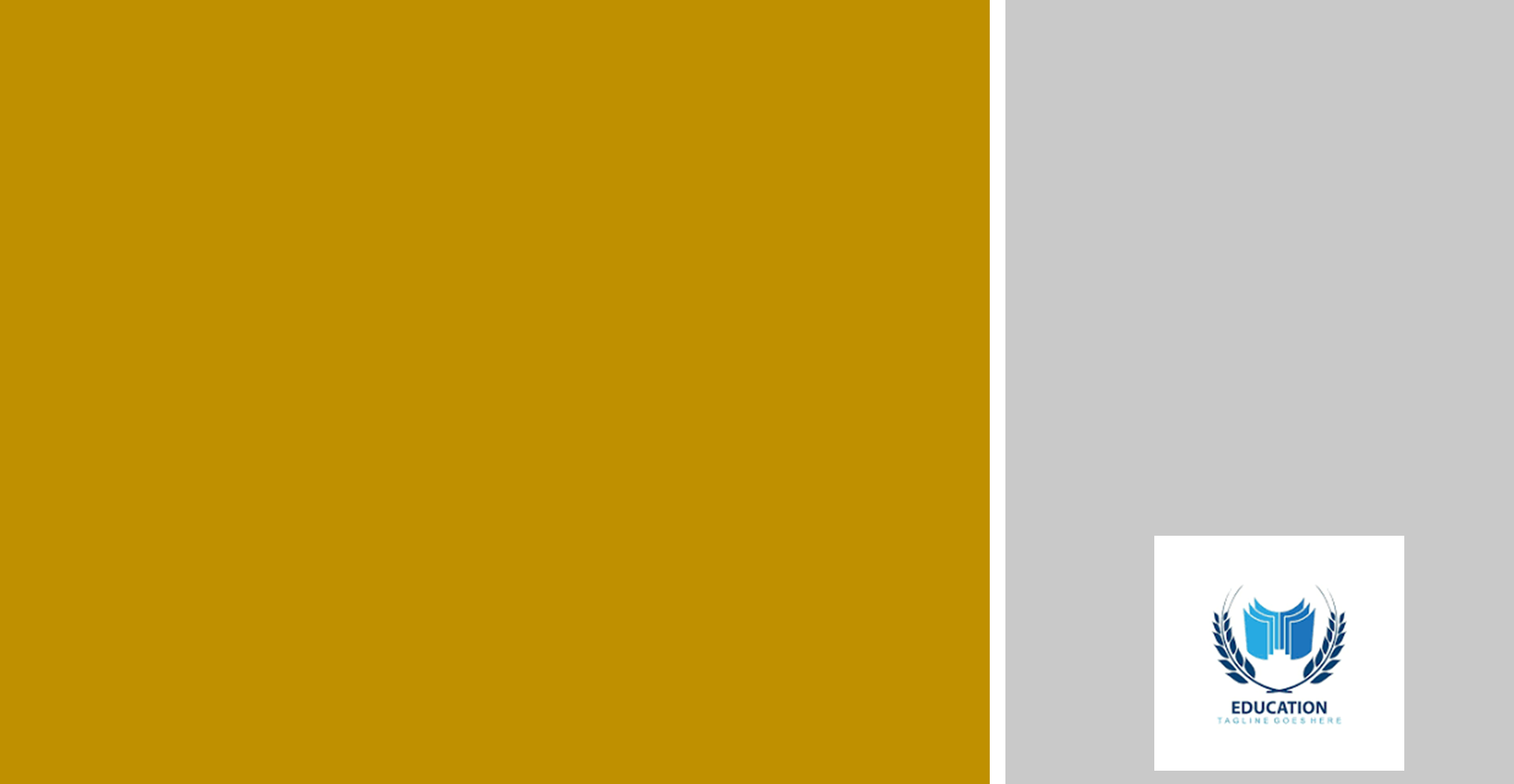 VIETNAMESE LIFESTYLE: THEN AND NOW
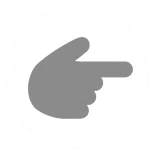 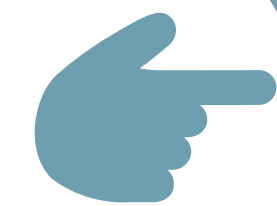 READING
Work in groups. Discuss if each of the following phrases describes past or present learning.
1
- Work in groups.
- Read the phrases about different learning styles and discuss if each is describing the past or the present
Students can also find more sources of information on the Internet, which makes it easier for self-studying and they are less dependent on the teachers
READING
Work in groups. Discuss if each of the following phrases describes past or present learning.
1
Phrases:
– Depending on textbooks
– Using the Internet
– Learning under an oil lamp
– Being independent and active
1
Work in groups. Discuss if each of the following phrases describes past or present learning.
1
Possible answers
Mr Nam, grandfather, a 70-year-old farmer
I was one of the few children in my village who was still at school at the age of 15. Every dgay, I got up early and walked to school. Learning then depended mostly on our teachers and textbooks. We had no library or lab. The nearest bookshop was six kilometres away. I learned simply by taking notes during class, memorisingthem, and doing the homework. Life then was simple. We rarely travelled outside our village, so we didn’t know much about the world around us.
Two people of different generations are talking about their learning styles. Read the passages and choose the correct answer A, B, C, or D.
2
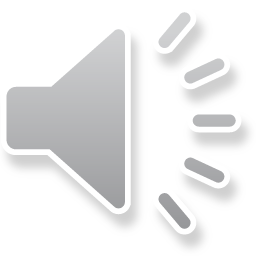 Mai, granddaughter, a 15-year-old student
Learning today is very different from my grandfather’s time. It is easier and more convenient. Besides learning from teachers and textbooks, we use the Internet. It provides us with various online sources such as documents, clips, and programmes. Google helps us find the answers to almost any questions we have. The Internet also allows us to pursue our own interests. Learning has become more independent. Although most children in my village have fewer private learning facilities than the students in the city, we are still luckier than my grandfather’s generation. We have TVs to watch at home and a library and computers at school.
Mr Nam, grandfather, a 70-year-old farmer
I was one of the few children in my village who was still at school at the age of 15. Every day, I got up early and walked to school. Learning then depended mostly on our teachers and textbooks. We had no library or lab. The nearest bookshop was six kilometres away. I learned simply by taking notes during class, memorizing them, and doing the homework. Life then was simple. We rarely travelled outside our village, so we didn’t know much about the world around us.
1. In Mr Nam’s time, ______.
A. teachers played an important role
B. there were no bookshops
C. students did experiments in labs
D. all children stayed on at school until they were 15
2. Few people travelled outside their village, so ______.
A. life in the village was simple
B. his school didn’t have any learning facilities
C. the villagers didn’t know much about the world around
D. none of the villagers knew about city life
3. Learning now ______.
A. does not require textbooks
B. uses some online programmes
C. depends only on the Internet
D. does not require students to take notes
4. The word “It” refers to ______.
A. learning today 
B. my grandfather’s time 
C. learning facilities
D. the Internet
5. The word “we” refers to__________.
A. learning facilities
B. students at my grandfather’s generation
C. students in the city
D. children in the village
3
Fill in each blank with ONE word from the passage.
1. Mr Nam learned mainly from teachers and _________. 
2. He learned by _________ the information he got in class. 
3. Nowadays, students can learn from _________ online sources. 
4. An example of an online source is _________. 
5. The Internet helps children _________ their interests.
textbooks
memorising
various
documents/clips/programmes
pursue
Transition from Reading to Speaking
- You are going to do the same thing as in the reading: talking about changes in your learning style
- You will talk about your own experience, combining both the past and the present.
- You refer to the reading for any vocabulary, ideas, or structures you may need for their speaking.
SPEAKING
Work in groups. Discuss and make a list of the changes in your learning over the past five years.
4
You can mention: 
– number of subjects 
– teachers 
– learning facilities
– learning style (dependent / independent ...)
4
Work in groups. Discuss and make a list of the changes in your learning over the past five years.
Sample answers:
Share with the class the list your group has made in 4
5
- Present the changes that your groups have talked about.
- Listen and give comment or ask questions if you have any.
SPEAKING
Example:
Five years ago, we were at primary school. We had only three or four teachers teaching us all the subjects. We depended on the teachers to tell us everything we needed to do: taking notes in our notebooks, doing homework and preparing for exams. We rarely did anything that the teacher did not request. Now, we have different teachers for different subjects. We have also become more independent and active in our learning. We use the internet to learn about our interests. And it costs little to do it.
EXTRA ACTIVITY
Interview two of your classmates and fill in the table below in notes. Then report your findings to the class.
CONSOLIDATION
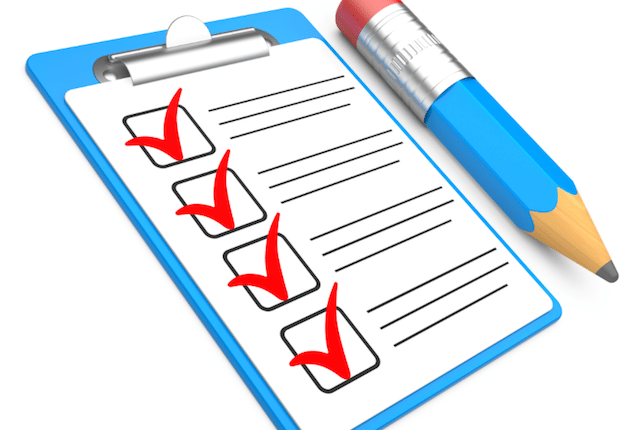 What have we learnt in this lesson?
Read for specific information about the differences in the learning styles of past and present
Talk about changes in one’s learning style
Homework
Do exercises in the workbook.
Prepair lesson 6- Skills 2
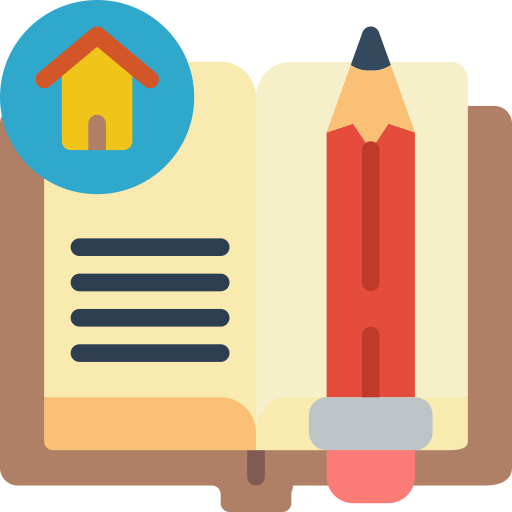 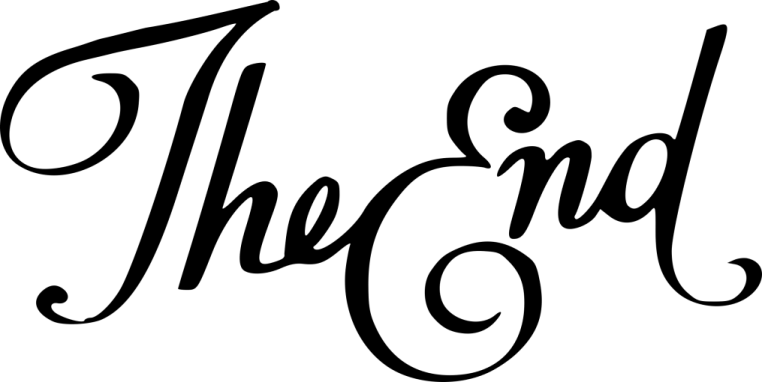 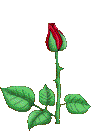 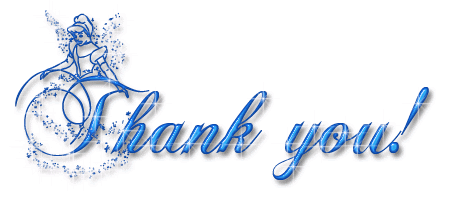 WARM-UP
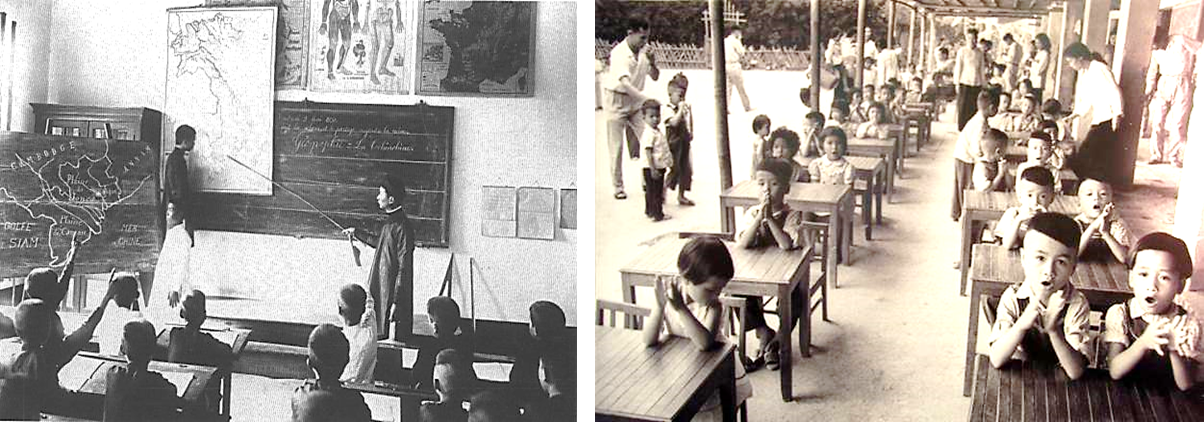 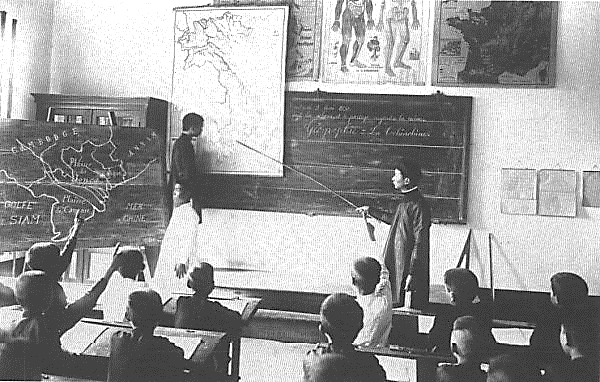 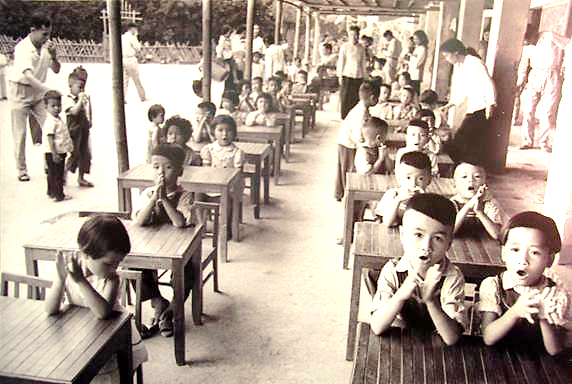 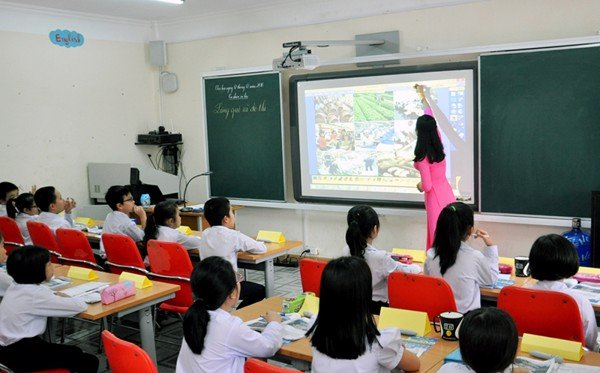 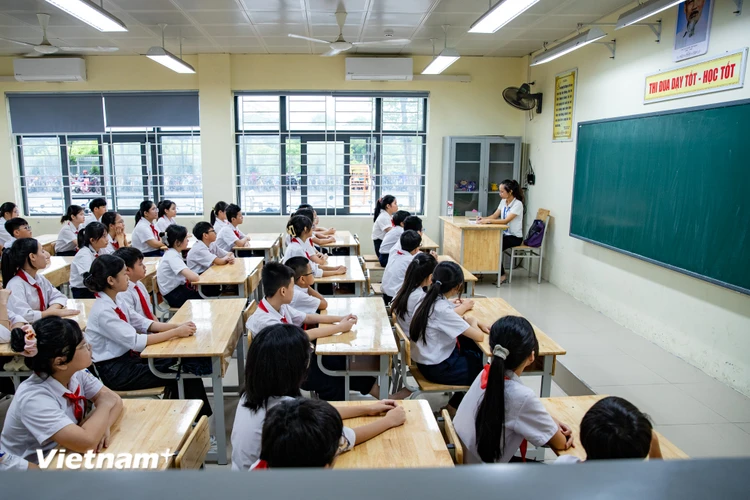 4
Work in groups. Discuss and make a list of the changes in your learning over the past five years.
Sample answers:
Teachers: three or four teachers teach all the subjects 
           => different teachers for different subjects.
Learning Facilities: 
    almost text book => use textbooks and internet…
Learning style: 
    dependent => independent